EVIDENCIASGOOGLE DRIVEEquipo.Larissa Cantú #1Montserrat Fraustro #4 Greta González #6 Isabel Guerrero #7 Leslie Hernández (líder)#8
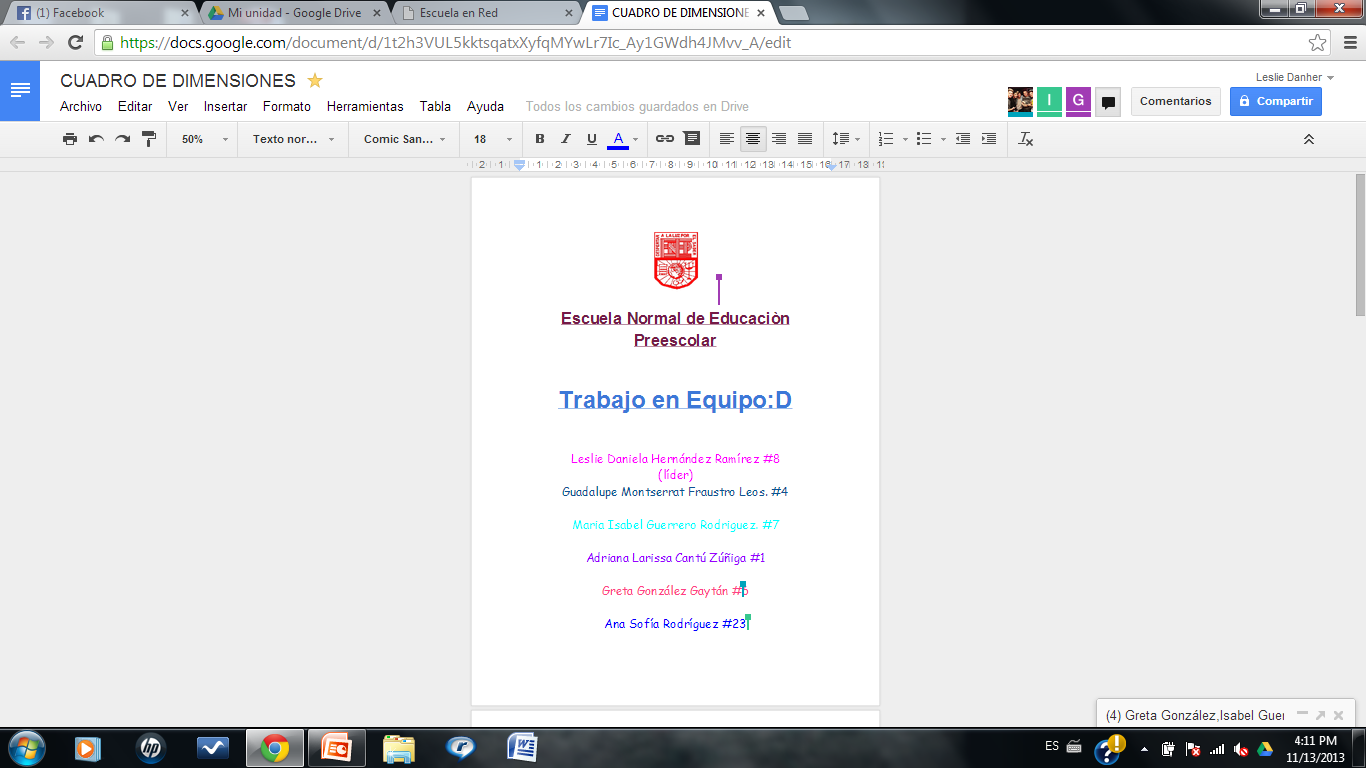 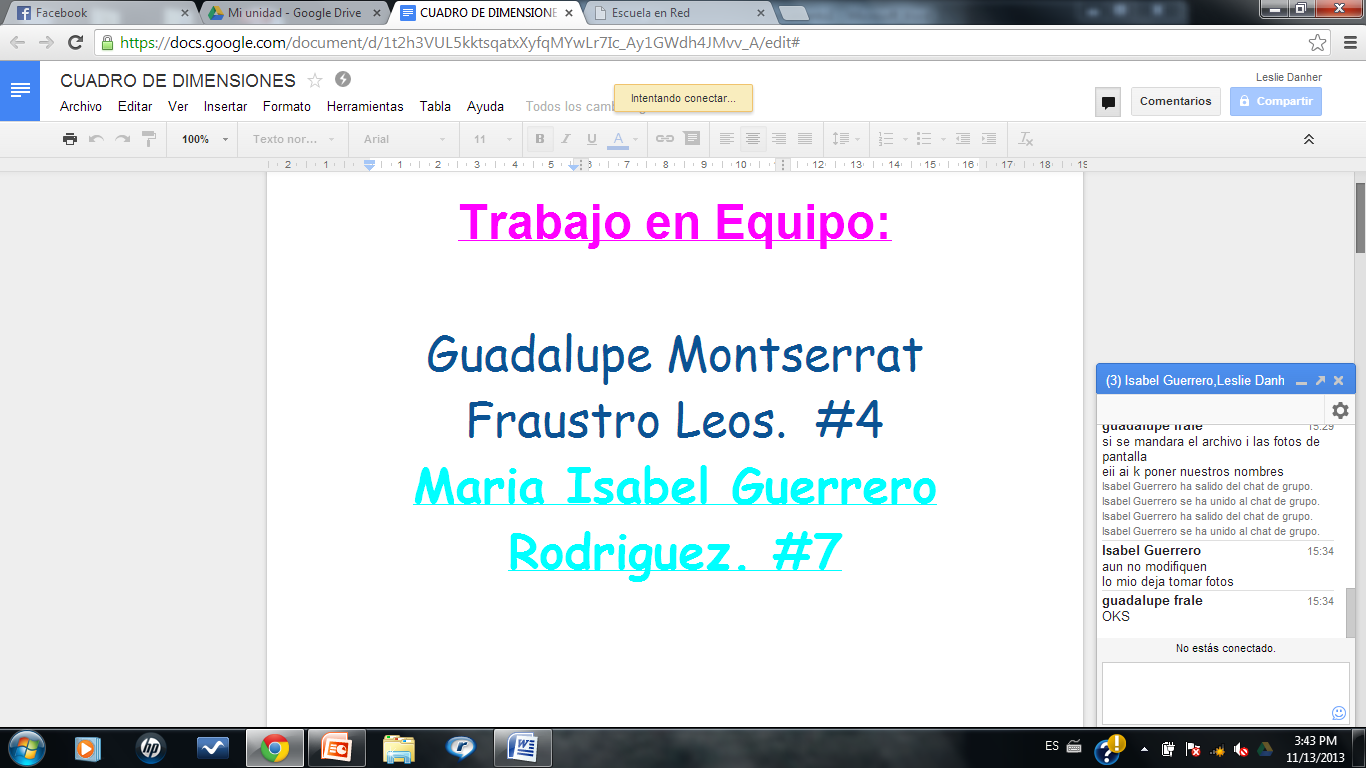 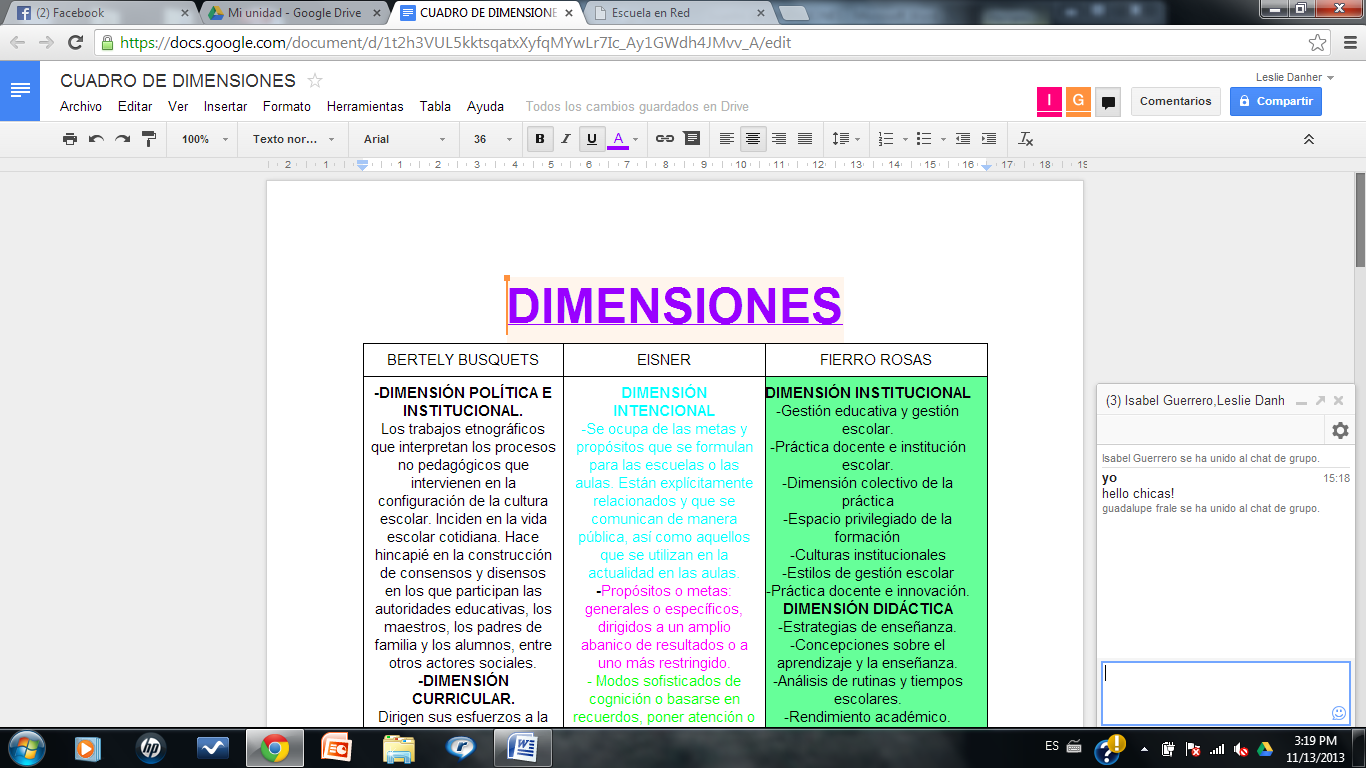 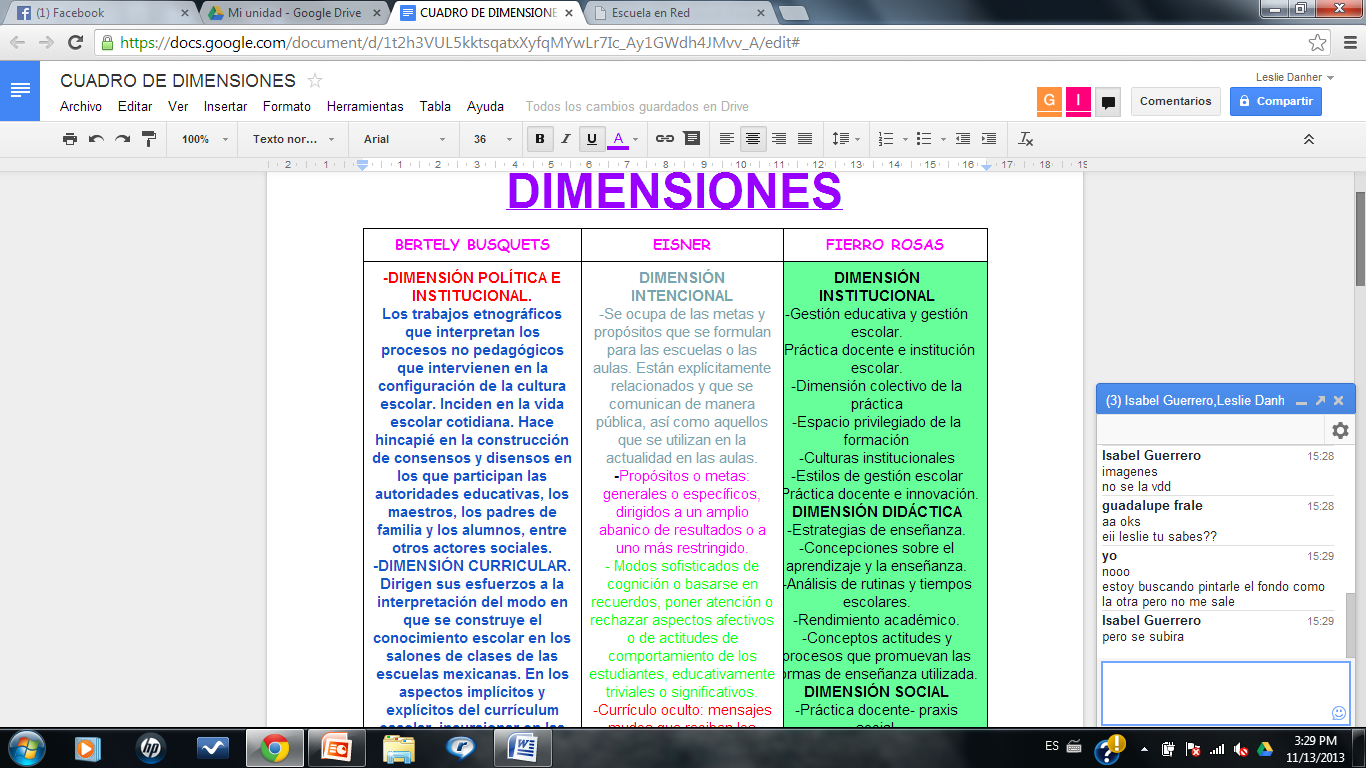 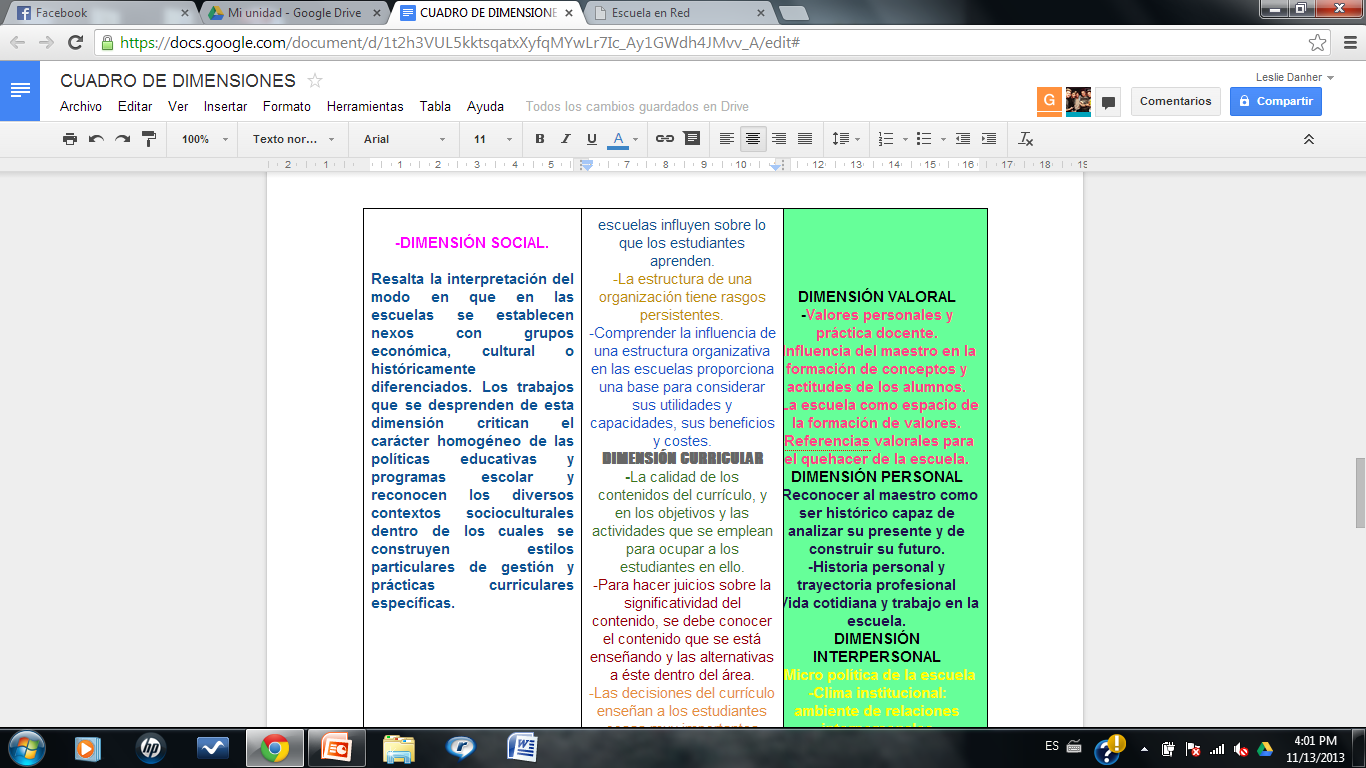 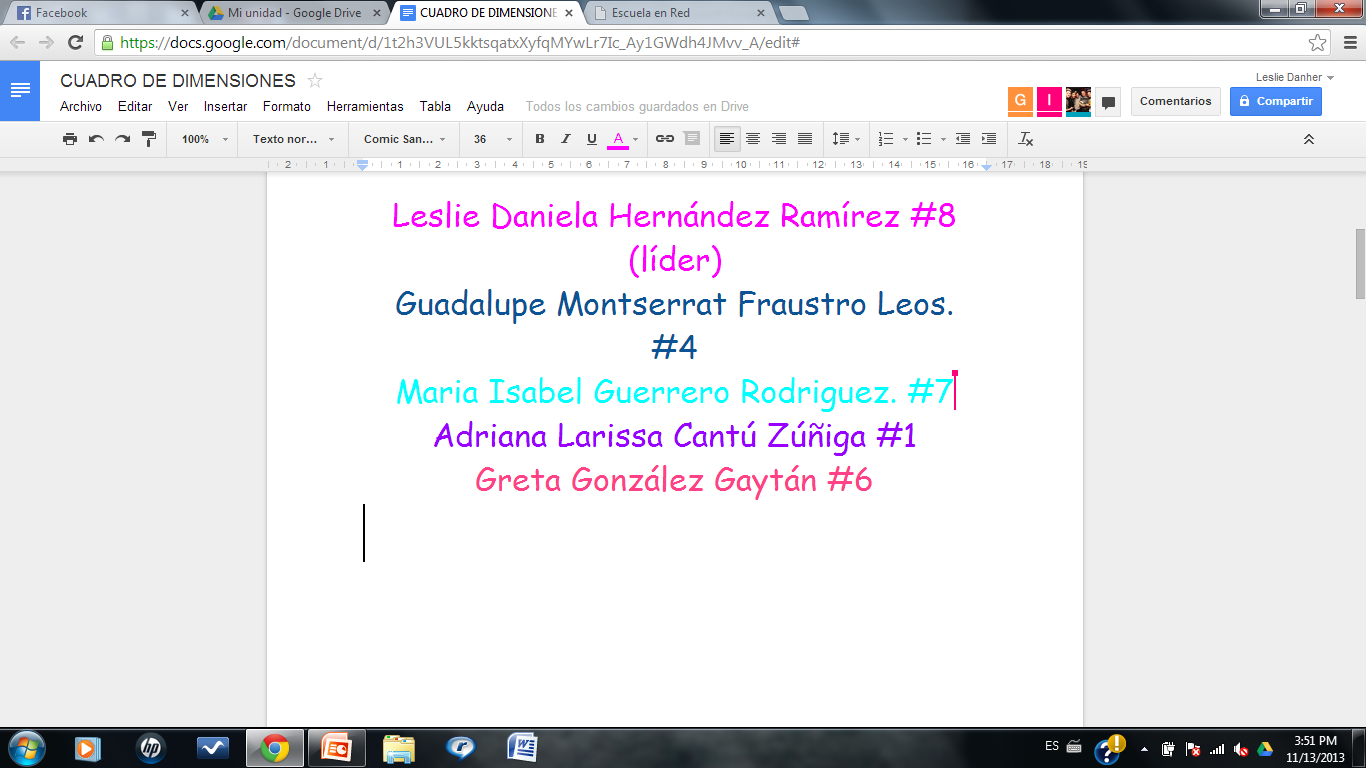